«Редкие растения, животные, птицы»интерактивная игра
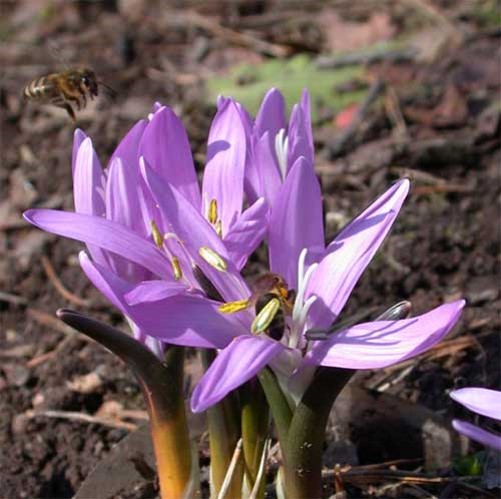 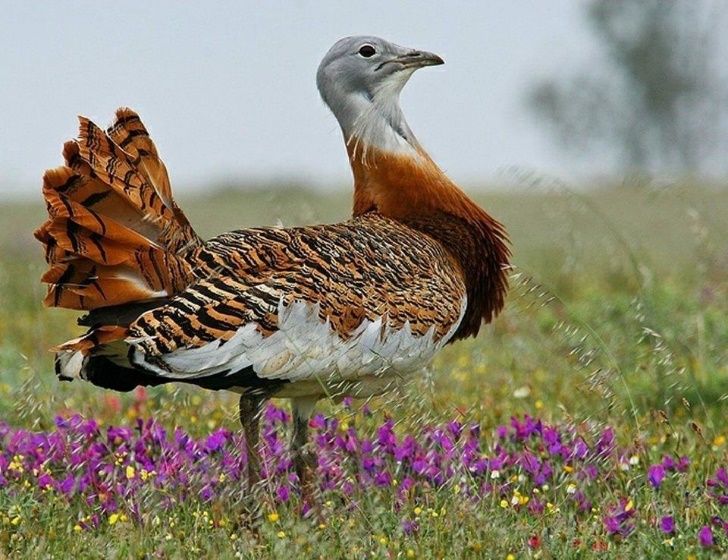 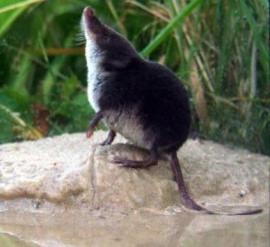 2.
1.
3.
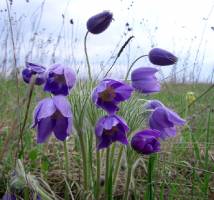 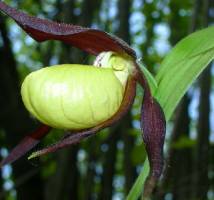 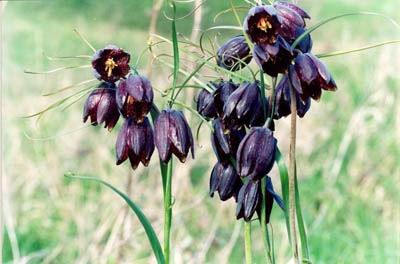 Рябчик пестролистный
Прострел (сон-трава)
Венерин башмачок
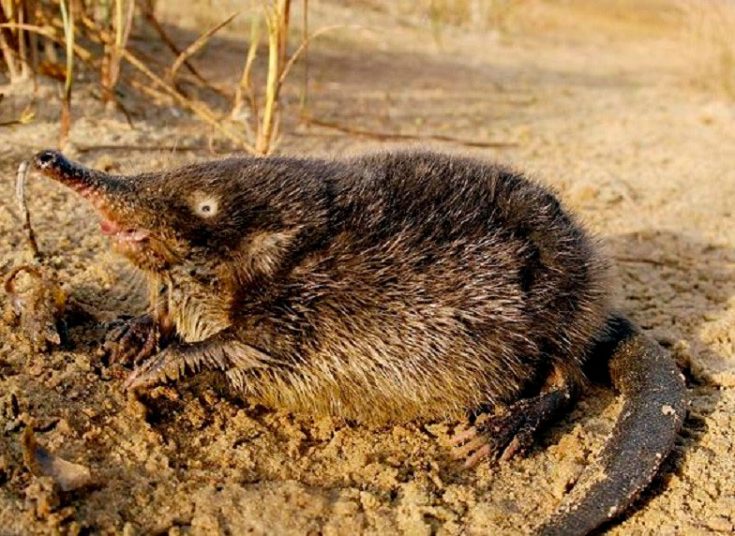 Выхухоль
1.
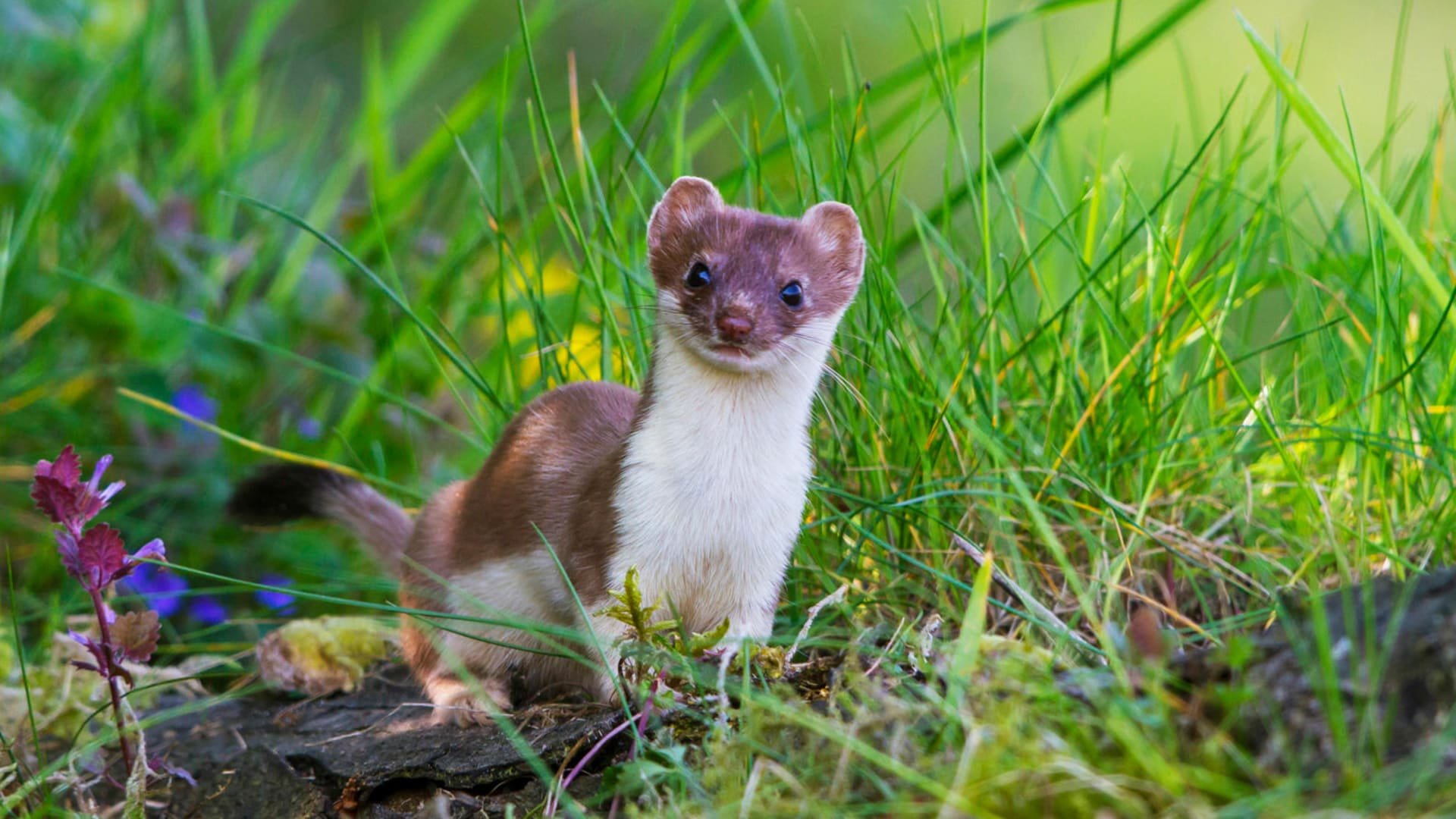 2.
Ласка
3
1.
3.
2.
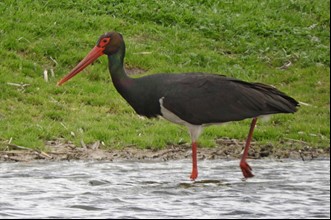 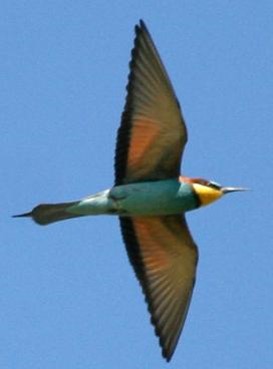 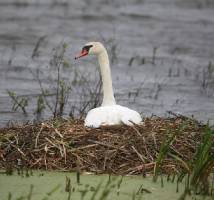 Чёрный аист
Лебедь-шипун
Щурка золотая
4